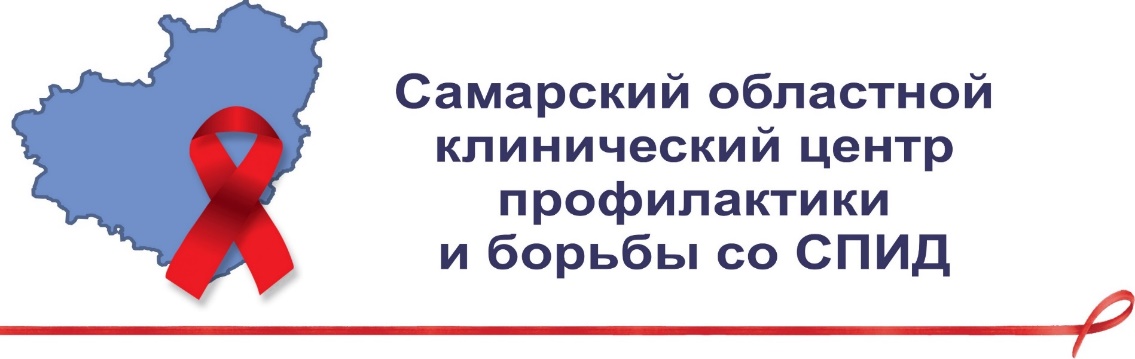 Постконтактная профилактика заражения  ВИЧ-инфекцией медработников 
в Самарской области

Ярушина Светлана Сергеевнапомощник врача-эпидемиолога отделения эпидемиологии
Самара
 05.12.2022
Особенности развития эпидемии ВИЧ-инфекции
Растет число ВИЧ-инфицированных и число лиц с еще не выявленным заболеванием
Увеличивается число ВИЧ-инфицированных, не входящих в группы риска
Увеличивается когорта ВИЧ-инфицированных в старших возрастных группах, нуждающихся  в медицинской помощи в условиях ЛПО в связи с развитием других заболеваний, травм и т.п.
В связи  с  ухудшением  эпидемиологической ситуации  по ВИЧ-инфекции, возрастает  риск инфицирования при оказании медицинской помощи, в том числе и медицинских работников. 
В Самарской области в 2015 году был зарегистрирован случай профессионального заражения ВИЧ-инфекцией процедурной медицинской сестры ООО Ситилаб.
[Speaker Notes: 1. Уже более 20 лет Самарская область является высокопораженным ВИЧ регионом РФ. По состоянию на 01.11.2022 в области проживает 37225 больных ВИЧ-инфекцией, что составляет 1,2% жителей Самарской области (т.е инфицирован каждый сотый).  За 10 мес. текущего года выявлен 1771 случай заболевания. 
2. Ведущим путем передачи ВИЧ являются половой, доля которого составила в текущем году  74,5%.  Распространение ВИЧ половым путем способствует дальнейшему выходу эпидемии ВИЧ-инфекции за пределы групп риска.

3. Наиболее пораженными ВИЧ возрастными группами являются лица в возрасте 35 лет - 44 года. 
57,8% пациентов, состоящих на диспансерном учете старше 40 лет.]
При оказании медицинской помощи медицинский работник, в подавляющем большинстве случаев, не может заранее знать о наличии у пациента ВИЧ-инфекции, так как: 
пациент сам не знает о своём заболевании
скрывает факт ВИЧ-инфекции
находится без сознания
Госпитализация пациентов с ВИЧ в ЛПО: 
51% пациентов с впервые выявленной ВИЧ-инфекцией не знали о своем статусе
Из пациентов, находящихся на диспансерном учете в СПИД-центре, поступивших в ЛПО, лишь 1 из 6 сообщает об этом лечащему врачу
[Speaker Notes: Проблема риска инфицирования ВИЧ медицинского персонала в результате аварийных ситуаций с повреждением или загрязнением кожных покровов и слизистых кровью или биологическими жидкостями при выполнении профессиональных обязанностей остается чрезвычайно актуальной.]
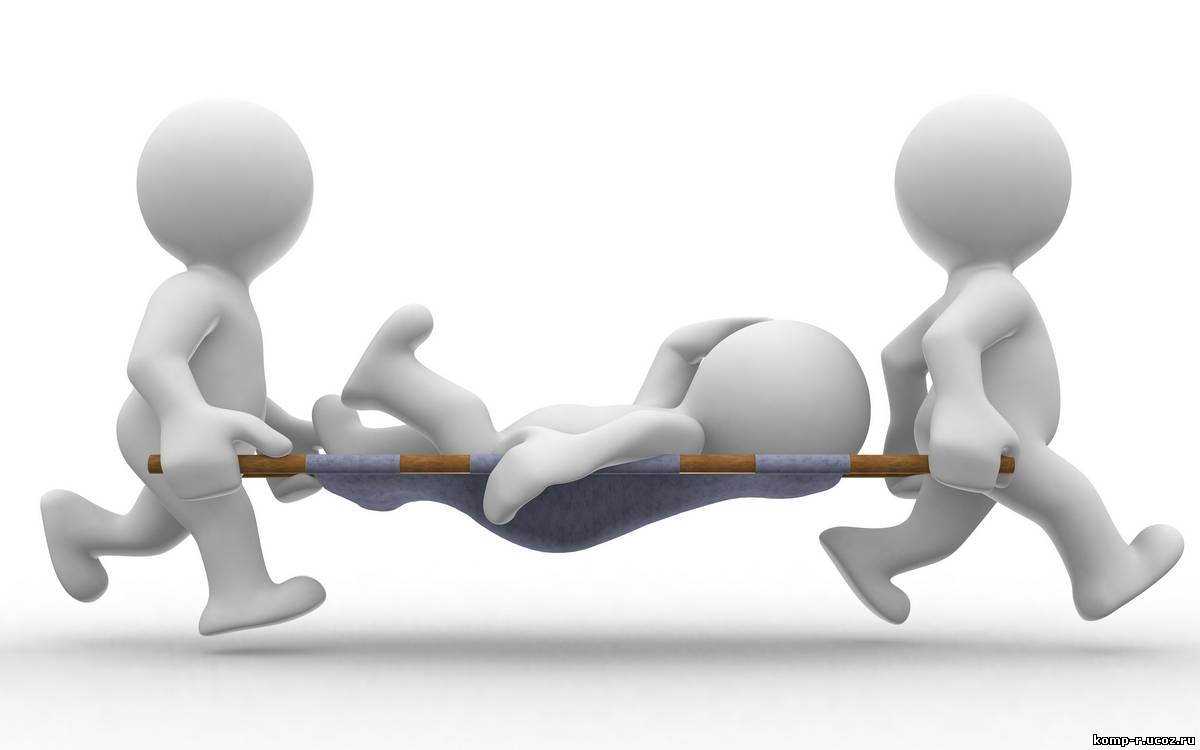 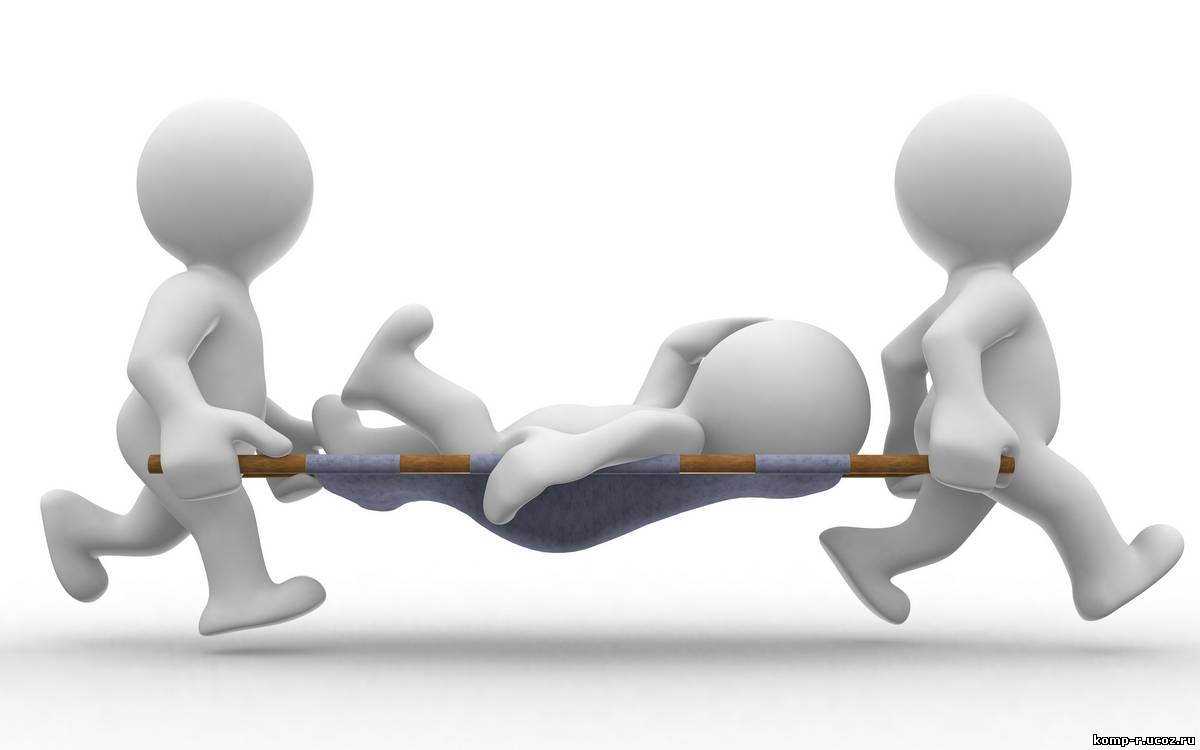 640. Основой профилактики инфицирования ВИЧ при оказании медицинской помощи является соблюдение противоэпидемического режима в медицинских организациях в соответствии с санитарно-эпидемиологическим требованиями. 
Каждый пациент должен считаться потенциальным источником гемоконтактных инфекций (гепатит B, C, ВИЧ и других).
(СанПиН 3.3686-21 «Санитарно-эпидемиологические требования по профилактике инфекционных болезней», глава VI «Профилактика ВИЧ-инфекции»)
[Speaker Notes: В то же время согласно статьи 14  ФЗ от 30.03.1995 №38-ФЗ “О предупреждении распространения в Российской Федерации заболевания, вызываемого вирусом иммунодефицита человека (ВИЧ-инфекции)” ВИЧ-инфицированным оказываются на общих основаниях все виды медицинской помощи по медицинским показаниям, при этом они пользуются всеми правами, предусмотренными законодательством Российской Федерации об охране здоровья граждан]
Потенциально опасными биологическими жидкостями  являютсякровь и биологические жидкости, содержащие видимую кровьАварийная ситуация - это контакт с кровью и другими биологическими жидкостями вследствие попадания их под кожу (проколы, порезы), на слизистые и поврежденную кожу, произошедший при выполнении служебных обязанностей. 
Риски инфицирования медицинского персонала при единичных медицинских авариях
укол инструментом, загрязненным ВИЧ (+) кровью – 0,3% (1 случай на 435 контактов); 
попадание ВИЧ (+) крови на слизистые – 0,09% ((1 случай на 1110 контактов).
[Speaker Notes: Опасность заражения ВИЧ при выполнении служебных обязанностей представляют ранения загрязненными инструментами (например, иглой), контакт через поврежденную кожу (трещины, ссадины) или слизистые.]
Наибольшая вероятность получения травмы возникает при  
 взятии проб крови из вены
 внутривенных инъекциях и переливаниях
 надевании колпачка на использованную иглу   
 уборке рабочего места
 передаче из рук в руки острого хирургического инструментария
 опасной технике ушивания тканей
Факторы повышающие риск возникновения аварийной ситуации 
дефицит рабочего времени
высокая нервно-эмоциональная нагрузка
работа в ночное время
недостаточный профессиональный опыт и подготовка
игнорирование потенциальных рисков
несоблюдение техники безопасности
Факторы, повышающие риск заражения ВИЧ 
Уровень вирусной нагрузки у пациента (чем выше вирусная нагрузка у пациента, тем выше риск заражения. Если пациент не принимает АРВТ, то вирусная нагрузка будет высокой. При эффективном лечении вирусная нагрузка в крови пациента снижается до неопределяемого уровня - ниже предела обнаружения, тогда риск заражения будет минимальный)
Степень контаминации заразным материалом инструментов (укол иглой после внутривенной манипуляции опаснее, чем после внутримышечной, наличие видимой крови усугубляет ситуацию);
Степень нарушения целостности кожных покровов (укол опаснее поверхностного оцарапывания или попадания биологических жидкостей на неповрежденную кожу или слизистые). Наиболее опасны глубокое (внутримышечное) повреждение, ранение, при котором загрязненный инструмент попадает в кровеносный сосуд, ранение полой иглой;
Несвоевременная и неправильная обработка раневой поверхности, отказ или нарушение схемы постконтактной химиопрофилактики.
[Speaker Notes: Риск заражения при профессиональном контакте зависит от уровня вирусной нагрузки у пациента, формы контакта, длительности контакта  и количества опасного материала.]
Частота травмирования медперсонала 
Почти треть всех медицинских работников имели как минимум одну травму с уколом иглой в течение 12 месяцев. 
Реальный уровень аварийных ситуаций на 100 медработников в год: - травмы острыми инструментами от 100  (общая практика) до 600 (хирургия)
- контакт биоматериала со слизистыми – 1- 3 контакта
Официально регистрируются только 10-40% травм острыми инструментами и 0,3-5% контактов крови со слизистыми
Частота регистрации на 100 медработников в год: 
Россия – от 0,8 (психиатрия) до 6,3 (роддом), Великобритания – 75, Германия - 22,3, США – 20.
 Только 4,3% медсестер и 3,9% врачей сообщали о возникших травмах.
Число аварийных ситуаций  медработников, зарегистрированных  в Самарской области, и назначение ПКП
[Speaker Notes: Ежегодно в Центр обращается более 100 МР пострадавших в аварийных ситуациях при оказании медицинской помощи, число обратившихся ежегодно возрастает, с 2015 года рост в 2 раза (с 82 до 159). В 2021 году в Центр СПИД обратились 159 медработников пострадавших в аварийных ситуациях при оказании медицинской помощи  ВИЧ-инфицированным пациентам и пациентам с неизвестным ВИЧ-статусом. Всем им было показано назначение ПКП. Из них получили антиретровирусные препараты 155 человек. В 2 случаях (медработники ГБУЗ СГКБ № 8 и Кошкинской ЦРБ) препараты не выданы по причине позднего обращения (позже 72 часов от момента аварийной ситуации), в 2 случаях - по причине отказа медицинских работников (ГБУЗ СГБ № 4 и МСЧ № 5). 
В 2015 году зарегистрирован случай профессионального инфицирования ВИЧ при оказании медицинской помощи.]
[Speaker Notes: Преимущественно травмы получает средний мед.персонал-  69,8%, врачи – 22,0%, младший медперсонал – 8,2%. Наибольшее число аварий происходит в стационарах – 75,5%, на долю структурных подразделений скорой и неотложной помощи приходится 10,1% медицинских аварий, поликлиник – 9,4%. Имели стаж работы до 5 лет – 75,3% обратившихся в Центр МР, в том числе   54,3% врачей и 81,9% средних медработников.]
Структура по виду и локализации травм
[Speaker Notes: Преимущественно травмирующими инструментами являлись иглы различного назначения, которые составили суммарно 81,8 % случаев травм, в т.ч. инъекционными иглами - 69,2%,  в 10,7% случаев произошло попадание биоматериала на слизистые глаза.
Локализация травм была следующей: кисть – 135 случаев (84,9 %), глаза – 15 (9,4 %), предплечье – 4 (2,5 %).]
674. При возникновении аварийной ситуации на рабочем месте медицинский работник обязан незамедлительно провести комплекс мероприятий по предотвращению заражения ВИЧ-инфекцией.
ПКП – комплекс мероприятий направленных на снижение вероятности развития ВИЧ-инфекции после контакта с биологическими жидкостями, инфицированными ВИЧ:
Этапы ПКП:
 Проведение первичных профилактических мероприятий на рабочем месте
 Краткосрочный курс приема антиретровирусных препаратов
[Speaker Notes: Порядок проведения постконтактной профилактики профессионального заражения ВИЧ-инфекцией регламентирован  СанПиН 3.3686-21 «Санитарно-эпидемиологические требования по профилактике инфекционных болезней», раздел VI «Профилактика ВИЧ-инфекции».]
Алгоритм действий медработника в аварийной ситуации
Проведение первичных профилактических мероприятий на рабочем месте согласно п.п. 675, 3472 СанПиН 3.3686-21 «Санитарно-эпидемиологические требования по профилактике инфекционных болезней»
 Уточнение ВИЧ-статуса пациента (вероятного источника инфекции) и медицинского работника (экспресс-тестирование)
 Курс экстренной постконтактной профилактики (ПКП) заражения ВИЧ антиретровирусными препаратами (при наличии показаний). Прием АРВП должен быть начат не позднее 72 часов, лучше в первые 2 часа после АС
 Проведение расследования причин и обстоятельств аварийной ситуации и оформление аварийной ситуации
 Медицинское  наблюдение за пострадавшим медицинским работником в течение 12 месяцев
Аварийными ситуациями, требующими проведения первичных профилактических мероприятий на рабочем месте являются:
(п.п. 675, 3472 СанПиН 3.3686-21 «Санитарно-эпидемиологические требования по профилактике инфекционных болезней»)
 загрязнение перчаток биоматериалом, 
 попадание крови или других биологических жидкостей на кожу,  
 уколы и порезы,
попадание крови и других биологических жидкостей пациента на слизистую глаз, носа, рта,
 попадание крови и других биологических жидкостей пациента на халат (одежду).
[Speaker Notes: Первичные профилактические мероприятия на рабочем месте должны проводиться сразу, после аварийной ситуации. Поэтому, в случае необходимости проведения манипуляций больному ВИЧ-инфекцией, обязательно необходимо присутствие второго медработника, который может продолжить выполнение манипуляций в случае аварии или травмы..]
Уточнение ВИЧ-статуса пациента и медработника
Если ВИЧ-статус пациента неизвестен, необходимо провести обследование на ВИЧ пациента и медицинского работника (контактировавшего лица) -экспресс-тестирование на антитела к ВИЧ 

Если экспресс-тест отрицательный, необходимо опросить пациента о наличии симптомов острой ВИЧ-инфекции в течение 3-х последних месяцев, употреблении  наркотиков, незащищенных сексуальных контактах, о носительстве вирусных гепатитов, ИППП, воспалительных заболеваний мочеполовой сферы, других заболеваниях (эпидпоказания)
Экспресс-тесты
Все ЛПО должны быть обеспечены или иметь при необходимости доступ к экспресс-тестам на ВИЧ.  
Результаты простых/быстрых тестов используются только для своевременного принятия решений в экстренных ситуациях. Каждое исследование на ВИЧ с применением простых/быстрых тестов должно сопровождаться обязательным параллельным исследованием той же порции крови классическими методами ИФА, ИБ. или направлением пациента на обследование стандартными методами. 
Выявление положительных результатов простых/быстрых тестов при обследовании на ВИЧ-инфекцию должно сопровождаться обязательным направлением пациента в Центр СПИД
[Speaker Notes: П.п. 633-635 (СанПиН 3.3686-21 «Санитарно-эпидемиологические требования по профилактике инфекционных болезней», раздел VI «Профилактика ВИЧ-инфекции» 
Экспресс- тесты или Простые/быстрые тесты для определения специфических антител к ВИЧ - это тесты, которые можно выполнить без специального оборудования менее чем за 60 минут. 
Выдача заключения о наличии или отсутствии ВИЧ-инфекции только по результатам простого/быстрого теста не допускается.]
Показания для назначения антиретровирусных препаратов
ВИЧ-статус пациента 
- ВИЧ – положительный статус пациента
результат экспресс-теста положительный, 
 результат экспресс-теста отрицательный, но в анамнезе наличие симптомов острой ВИЧ-инфекции в течение 3-х последних месяцев, употребление  наркотиков, незащищенные сексуальные контактов
 ВИЧ-статус не уточнен
 Виды контактов: контакт с кровью и другими биологическими жидкостями, окрашенными кровью
Типы контактов: уколы, порезы использованным инструментарием, попадание биологических жидкостей на слизистые оболочки или поврежденную кожу
[Speaker Notes: Показания для назначения АРВТ определяются ВИЧ-статусом пациента, видом контакта и типом контакта.]
Назначение антиретровирусных препаратов не показано
При доказанном ВИЧ-отрицательном статусе пациента
При контакте с биологическим  жидкостями, не представляющими существенного риска: слезная жидкость, слюна без примеси крови, моча, пот
При контакте биоматериала с неповрежденной кожей (в том числе и крови)
При ВИЧ-положительном статусе медработника
Динамическое наблюдение в течение 12 месяцев и обследование на антитела к ВИЧ через 3, 6, 12 месяцев
Химиопрофилактика антиретровирусными препаратами
677. Прием антиретровирусных препаратов должен быть начат в течение первых двух часов после аварии, но не позднее 72 часов. 

Обязательно 3 препарата.

Продолжительность курса 28 дней.

Если невозможно сразу назначить полноценную схему ВААРТ, начинается прием одного или двух имеющихся в наличии препаратов, затем схема корректируется.
Химиопрофилактика антиретровирусными препаратами
Схема ПКП (была в СП до 2021 года):  зидовудин 300 мг + ламивудин 150 мг (по 1 таб. 2 раза в день), калетра (лопинавир 200 мг+ритонавир 50 мг) по 2 таб. 2 раза) (через 12 часов) 

Клинические рекомендации ВИЧ-инфекция у взрослых (от 2020 года предлагают другую схему – прием 1 раз в сутки):
тенофовир 300 мг+ ламивудин 300 мг (тенофовир 300мг  + эмтрицитабин 200 мг)  
долутегравир 50 мг (можно ралтегравир, атазанавир или калетра).
Химиопрофилактика антиретровирусными препаратами
681. Все медицинские организации должны быть обеспечены или иметь при необходимости доступ к экспресс-тестам на ВИЧ и антиретровирусным препаратам. Запас антиретровирусных препаратов может храниться в любой медицинской организации по выбору органов исполнительной власти субъектов Российской Федерации в сфере здравоохранения.
В Самарской области – это ГБУЗ СОКЦ СПИД. 
Согласно п. 682. Пострадавшие в день обращения должны быть направлены в Центр СПИД для корректирования схем химиопрофилактики и организации диспансерного наблюдения.
При обращении в Центр СПИД необходимо
предъявить  акт об аварийной ситуации, заверенный печатью или штампом учреждения (если не успели составить акт – направление, тоже с печатью или штампом учреждения). Обязательно должны быть данные о пациенте (фамилия, имя , отчество, дата рождения, домашний адрес, результаты тестирования на ВИЧ; обстоятельства аварийной ситуации и характер травмы
иметь паспорт, полис и СНИЛС
Прием медработников ведется в рабочие дни по адресам: 
г. Самара, ул. Ново-Садовая, 226, кабинет 163 (с 8 до 19 часов)
г. Тольятти, ул. Зеленая, 15 (с 8 до 19 часов)
г. Тольятти, б. Здоровья, 25 (с 8 до 19 часов)
г. Новокуйбышевск, ул. Чернышевского, 1А (с 8 до 15.42)
г. Сызрань, ул. Астраханская, 41 (с 8 до 15.42)
[Speaker Notes: ГБУЗ СОКЦ СПИД проводит консультирование медицинских работников, обратившихся по поводу аварийной ситуации, определяет показания для назначения постконтактной химиопрофилактики, обеспечивает отпуск антиретровирусных препаратов, осуществляет диспансерное наблюдение за медработниками в течение 12 месяцев.]
Оформление аварийной ситуации
678. При наступлении аварийной ситуации, повлекшей за собой риск заражения ВИЧ-инфекцией, сотрудники медицинских организаций должны незамедлительно сообщать о каждом аварийном случае руководителю подразделения, его заместителю или вышестоящему руководителю.
679. Аварийные ситуации должны учитываться в каждой медицинской организации в журнале учета аварийных ситуаций при проведении медицинских манипуляций (приложение 14 к СП 3.3686-21).
По каждому случаю должен быть составлен Акт о медицинской аварии в учреждении (Приложение 15 к СП 3.3686-21).
Оформление аварийной ситуации
676. Образцы плазмы (или сыворотки) крови человека, являющегося потенциальным источником заражения, и контактного лица, передают для хранения в течение 12 месяцев в Центр СПИД (код обследования 125 – участники аварийной ситуации с попаданием крови и биологических жидкостей под кожу, на кожу и слизистые)
680. С целью устранения причин аварийной ситуации, а также подтверждения связи инфекционного заболевания с исполнением служебных обязанностей работником медицинской организации следует организовать работу по эпидемиологическому расследованию аварийной ситуации
674 В случае выявления факта заболевания, возникшего во взаимосвязи с аварийной ситуацией, а также аварийной ситуации, в результате которой были получены увечья, телесные повреждения, повлекшие за собой необходимость перевода пострадавшего на другую работу, временную или стойкую утрату им трудоспособности либо смерть, составляются акт о случае профессионального заболевания и акт о несчастном случае на производстве.
Диспансерное наблюдение за медработниками
683. Срок диспансерного наблюдения пациентов, пострадавших в аварийных ситуациях, связанных с риском инфицирования ВИЧ, составляет 1 год; периодичность обследования на антитела к ВИЧ (ИФА/ИХЛА): в день (ближайшие дни после) аварийной ситуации, в дальнейшем через 3, 6, 12 месяцев после аварии.
684. Пострадавший должен быть предупрежден о том, что он может быть источником инфекции в течение всего периода наблюдения и поэтому ему надлежит соблюдать меры предосторожности, чтобы избежать возможной передачи ВИЧ-инфекции.
685. По истечении года при отрицательных результатах лабораторных исследований пострадавший снимается с диспансерного наблюдения. Результаты тестирования через 12 месяцев после травмы необходимо направить в Центр СПИД для снятия с диспансерного наблюдения.
[Speaker Notes: В случае получения положительного результата проводится расследование обстоятельств и причин возникновения у работника профессионального заболевания.]
Благодарю за внимание!